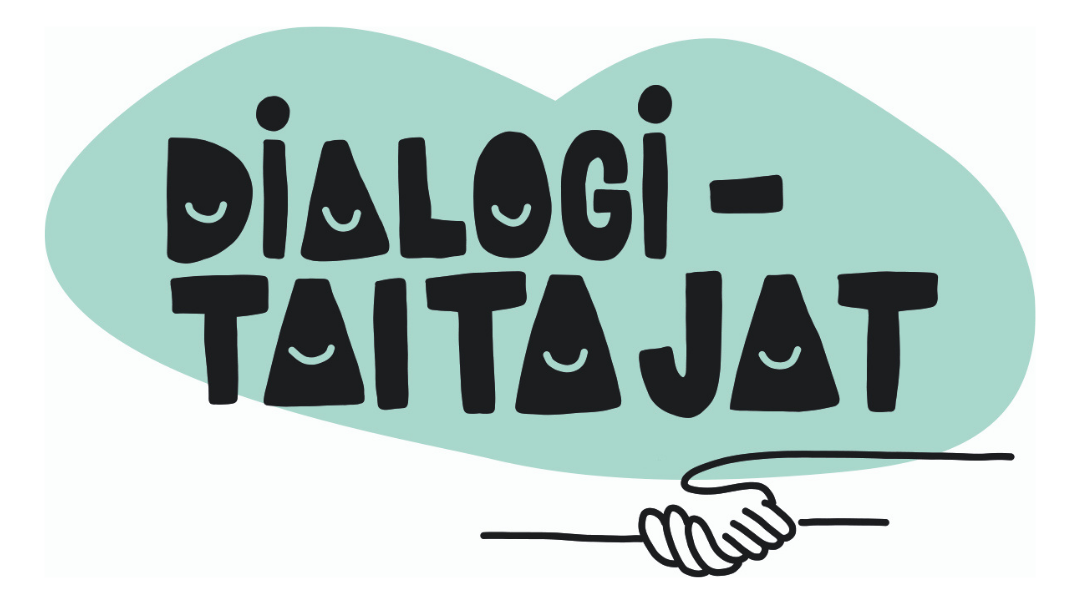 Papukaijat
 Keskustelu- ja kuunteluharjoitus kuvien ja sanojen avulla
Tavoitteet
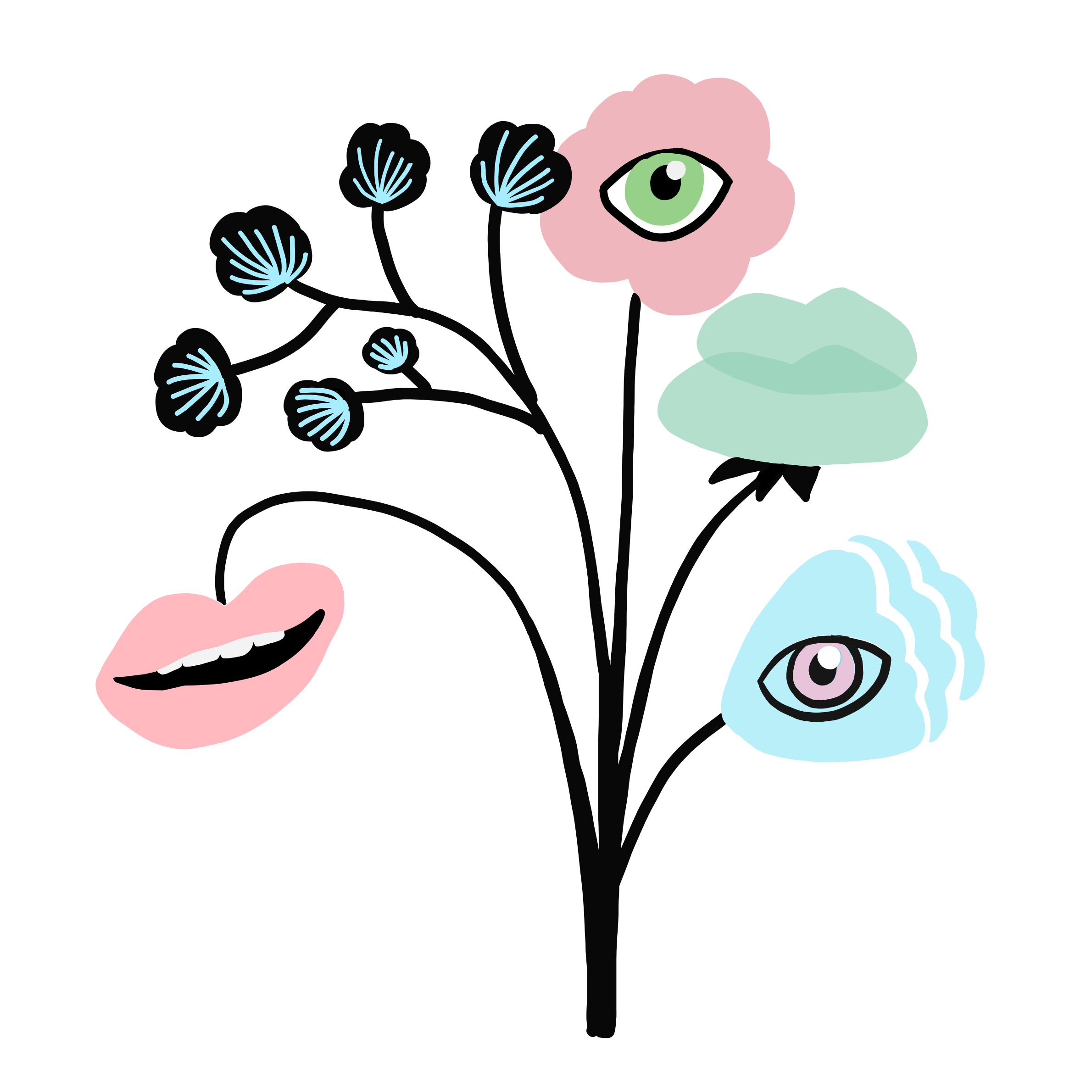 Oppia yhdistelemään asioita toisiinsa
Oppia kertomaan kertomuksia ja kuuntelemaan, mitä toinen sanoo.
Huomata miten eri tavalla tulkitsemme ja yhdistelemme asioita mielessämme.
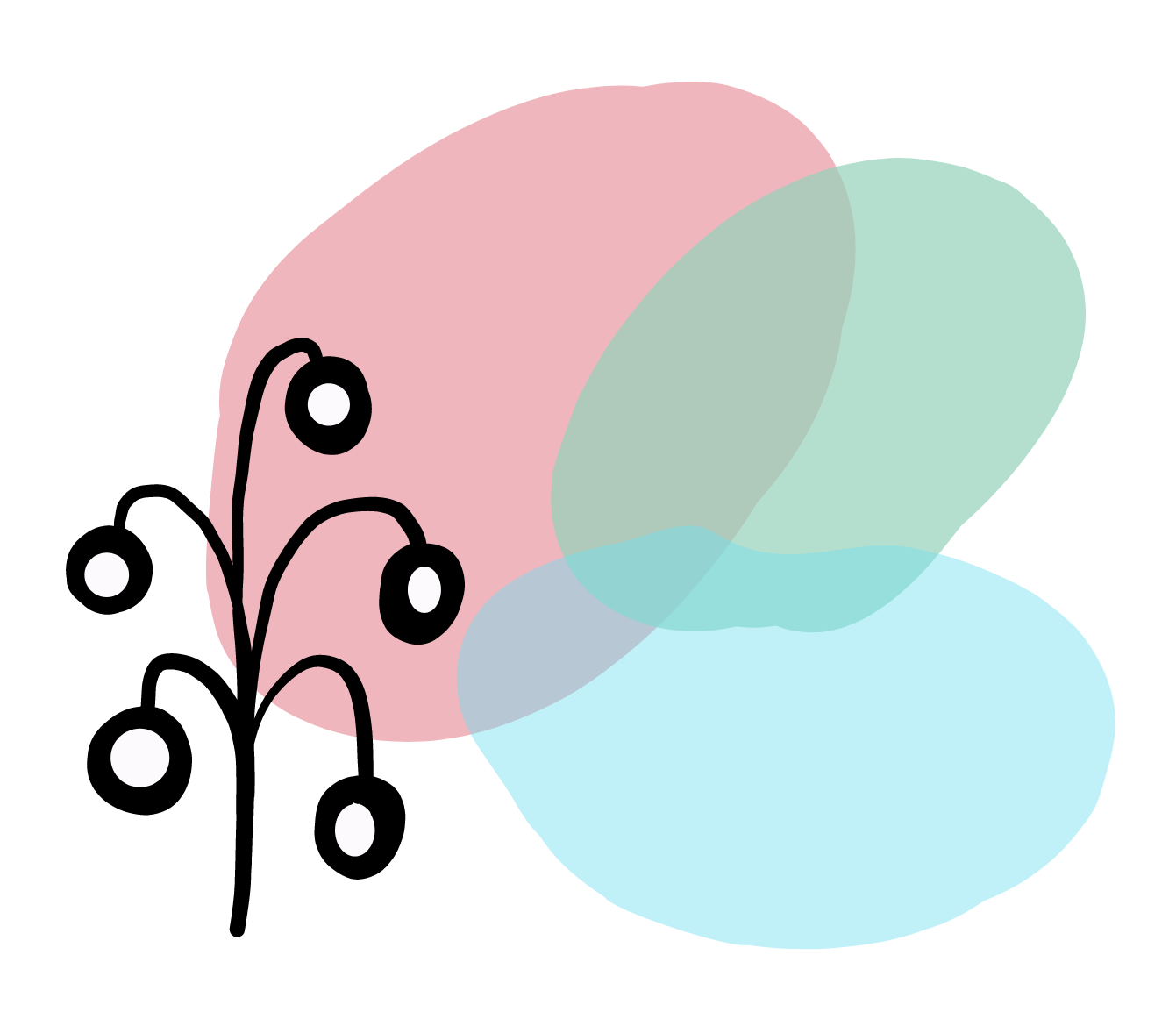 Valmistelu
Työskentely tapahtuu pareittain. 

Jokainen osallistuja valitsee itselleen yhden tai kaksi kuvaa ja saman verran sanoja. Valitse eri kuvia ja sanoja kuin parisi.

Parilla on maksimissaan yhteensä neljä kuvaa ja neljä sanaa.
[Speaker Notes: Opettajalle: 

Voit halutessasi pyytää valitsemaan myös enemmän sanoja ja kuvia.
Valmiit sanakortit uskontoihin ja etiikkaan liittyvistä sanoista löytyy Dialogitaitajien sivuilta osoitteesta https://dialogikasvatus.fi/dialogitaitajat/papukaijat-kouluille-ja-oppilaitoksille/]
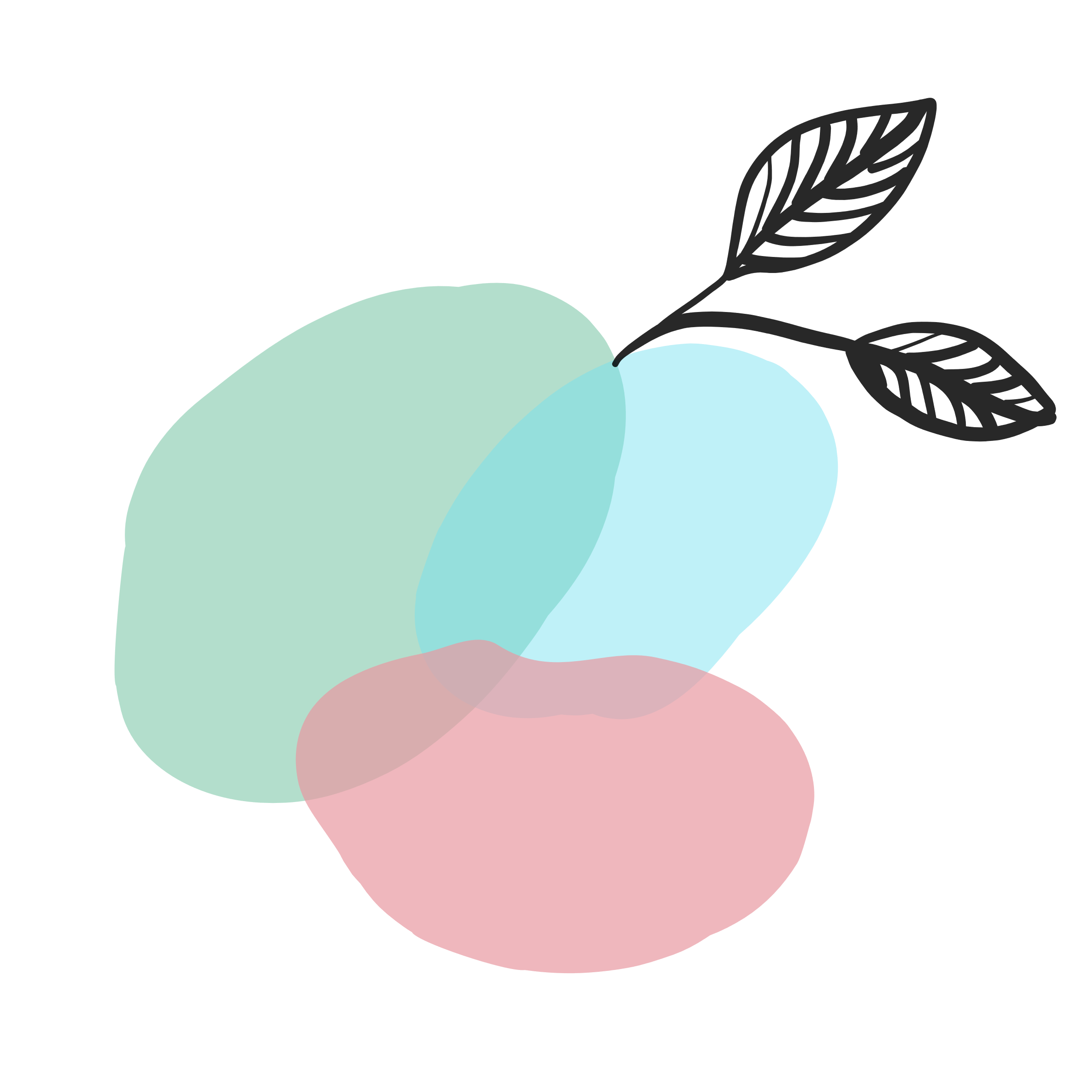 Työskentely, vaihe 1.
Rakentaa yhteinen tarina laittamalla kuvia ja sanoja peräkkäin tai limittäin. 
Tarinan rakentamisen aikana ei saa puhua mitään. 
Kun kuva-sanasarja on valmis, ensimmäinen parista aloittaa kertomisen. 
Hän kertoo, mitä hänen mielestään kuvasarjassa tapahtuu. Toinen kuuntelee kertomuksen. 
Kuuntelemisen jälkeen kuuntelija yrittää toistaa sen, mitä toinen on äsken sanonut. 
Jos kertoja on tarkoittanut jotain muuta, hän voi korjata ja tarkentaa asiaa.
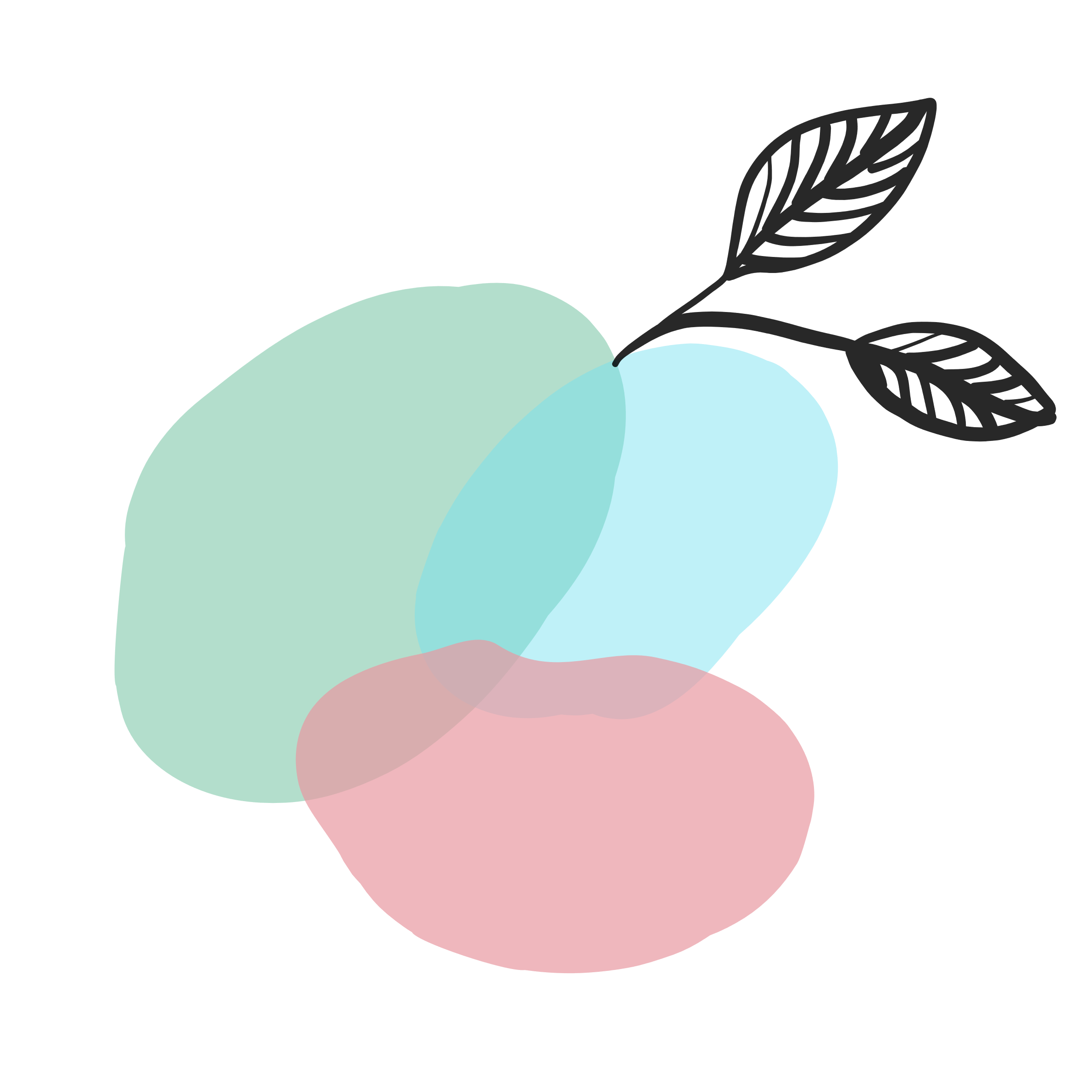 Työskentely, vaihe 1.
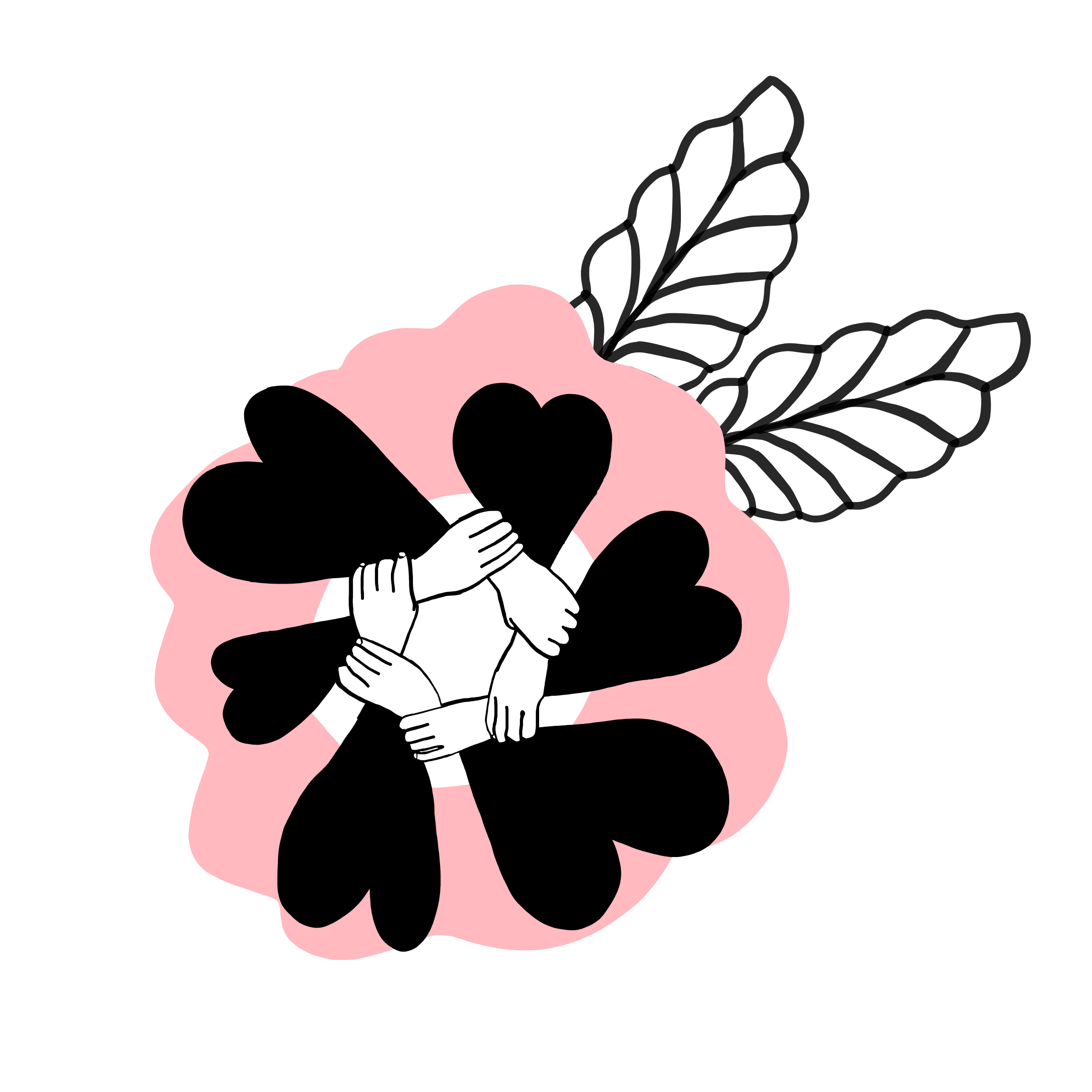 Vaihdetaan rooleja. Äskeinen papukaija saa nyt kertoa oman tarinansa ja toinen toistaa sen.
[Speaker Notes: Opettajalle:

Harjoitus voidaan tehdä uudestaan uusilla kuvilla ja sanoilla. Vaihtelemalla kuvitusta ja sanoja osallistujia voidaan ohjata käsittelemään eri sisältöjä. Samalla voidaan vaikuttaa vaativuustasoon.  Varhaiskasvatuksessa sekä esi- ja alkuopetuksessa työskentely voidaan toteuttaa pelkillä kuvilla ilman sanoja.]
Yhteinen koonti
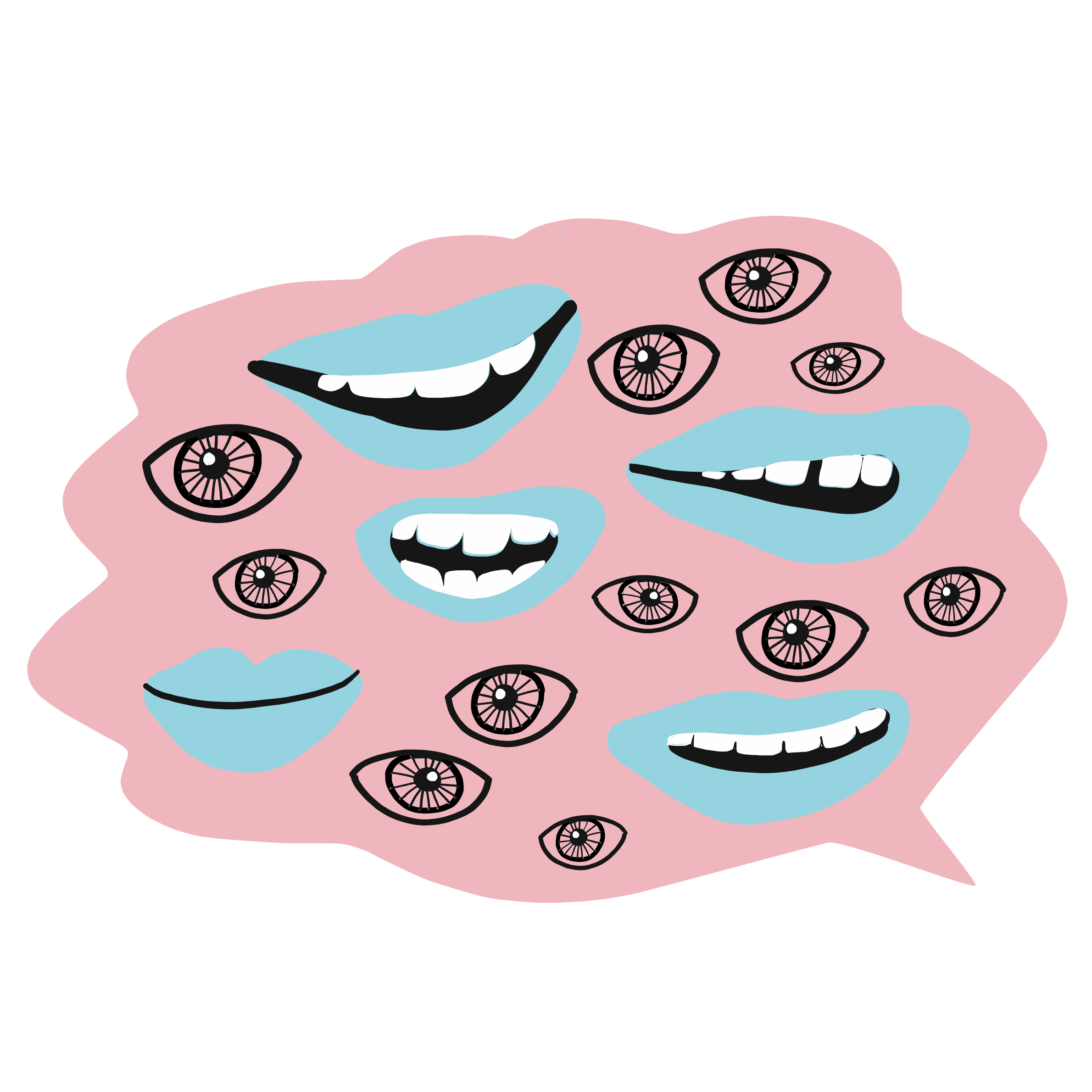 Keskustellaan yhdessä:
 
Mikä mahtoi olla harjoituksen tarkoitus? 
Miltä tuntui toistaa se, mitä toinen sanoi? 
Mitä koit kuullessasi toisen version tarinasta? 
Millaisia keskustelusääntöjä laatisitte tämän harjoituksen pohjalta?
Lähde:
Ikonen,E. & Vainio, S. (2016) Dialogitaitaja. Agricola-opintokeskus.
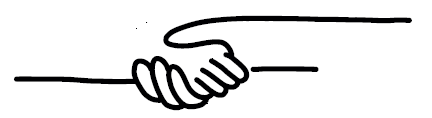